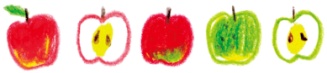 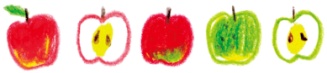 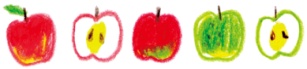 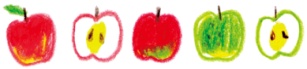 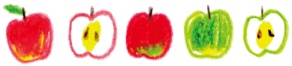 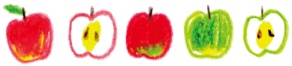 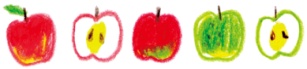 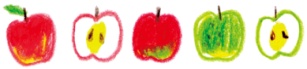 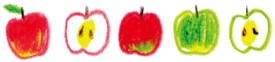 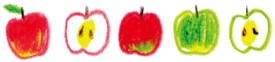 第７回　十三市民病院糖尿病フェスタを開催します
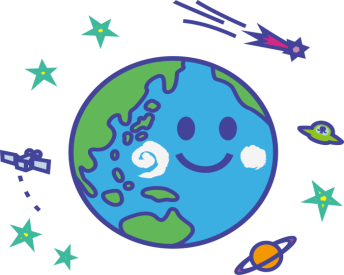 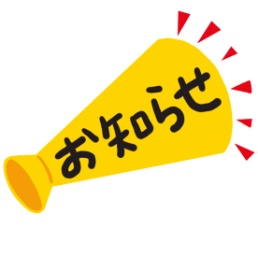 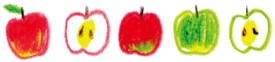 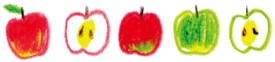 テーマ：　親子３代で育む未来
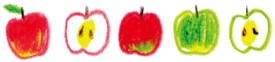 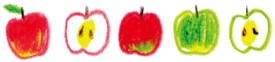 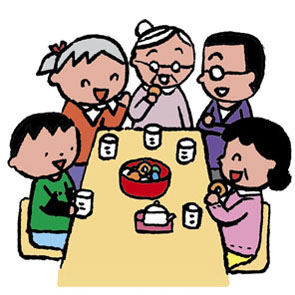 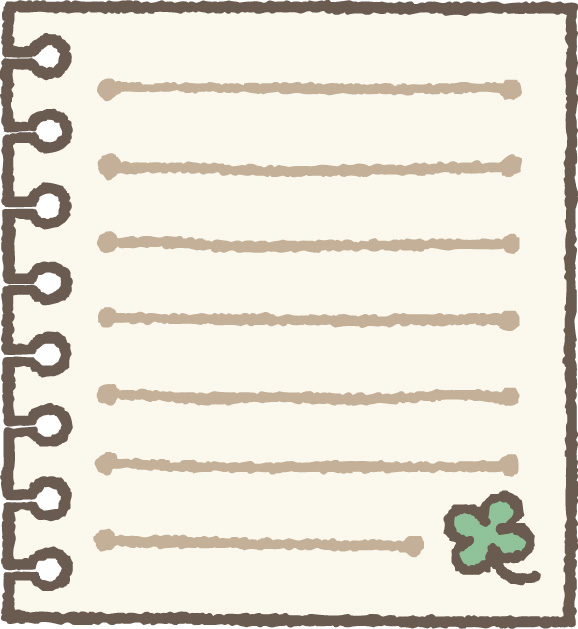 １日目：平成２７年11月６日（金）　
　　　　　午後2時～4時
場　所：　十三市民病院　
　　　　　１階ﾎｰﾙ・9階ｽｶｲﾙｰﾑ
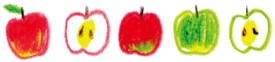 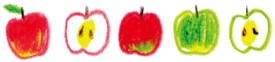 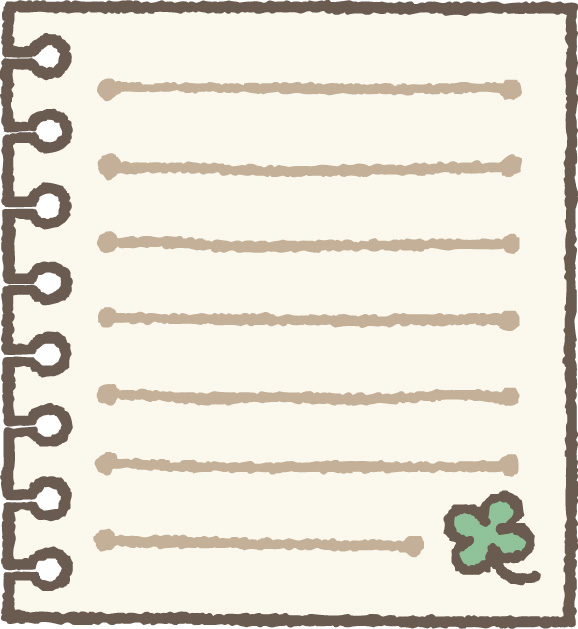 ２日目：平成27年11月７日（土）
　　　　　午前10時～12時
内　容
医師講演・体験コーナー
や展示物など盛りだくさん
場　所：　十三市民病院　
　　　　　１階ﾎｰﾙ
講義：本当は怖い骨粗鬆症
　　　　糖尿病内科　日浦医師
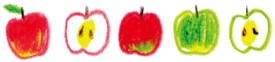 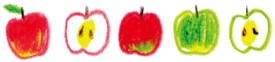 内　容
10時～講演
・今すぐわかる血糖値
 ・　あなたの食事は何キロカロリー？
おいしさから考える減塩対策
・ あなたの歩行能力は？
･ お薬・健康食品相談コーナー
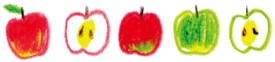 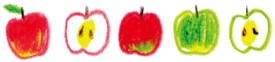 ～野菜を取り入れおいしい減塩食を継続させよう～
・血管の年齢測定します（＊）
・体組成何それ～？（＊）
相愛大学講師
　杉山　文　先生
（＊）整理券を配布します
管理栄養士・料理研究家テレビや企業のイベントなど幅広く活躍されている
　先生です
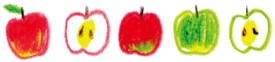 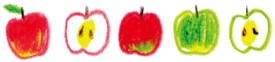 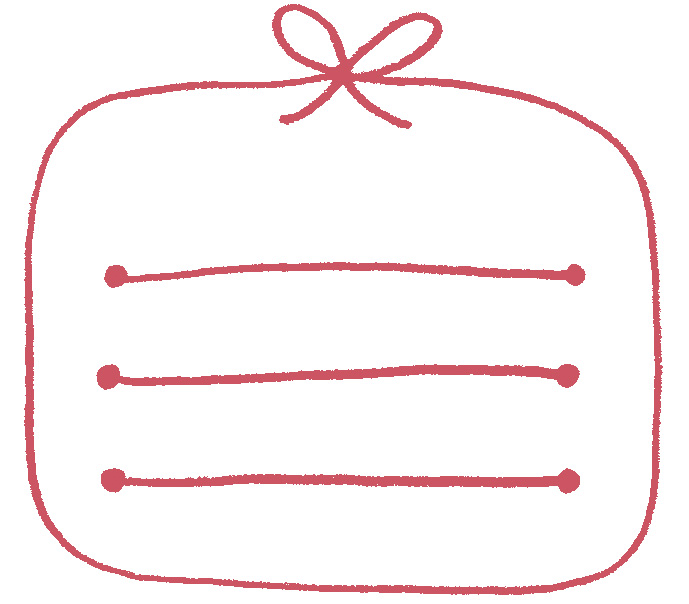 糖尿病内科
　　　　　日浦医師
費　用 ： 無料
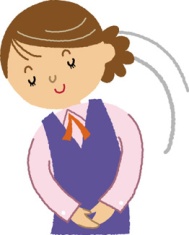 申込み ： 不要
皆様のお越しをお待ちしております。
糖尿病ケアチーム
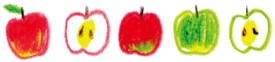 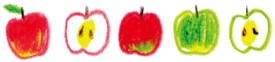 後援：大阪市役所医師会